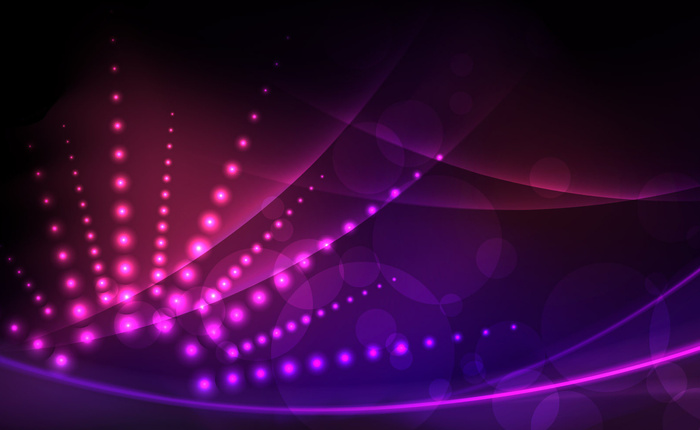 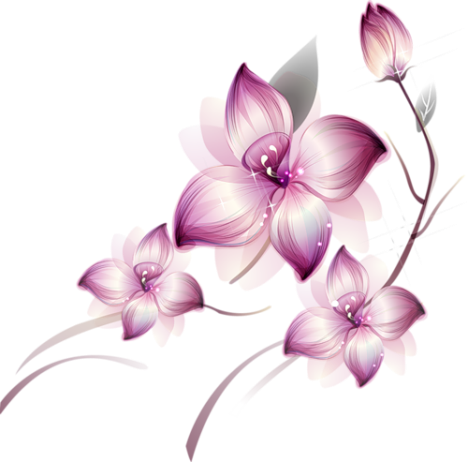 ГБПОУ ВО 
«Владимирский  индустриальный  колледж»
Презентация на тему: «Профилактика употребления ПАВ»
Автор: 
мастер производственного обучения / преподаватель 
Волкова Алла Сергеевна
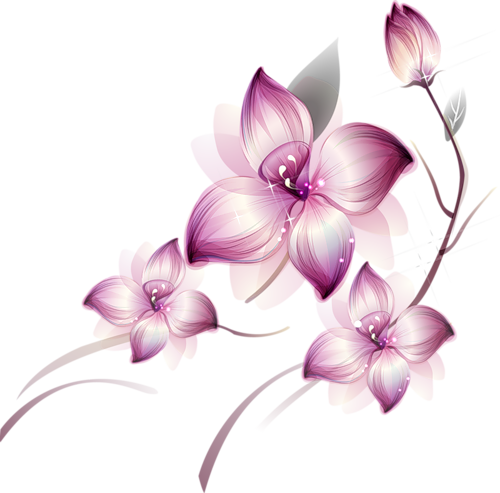 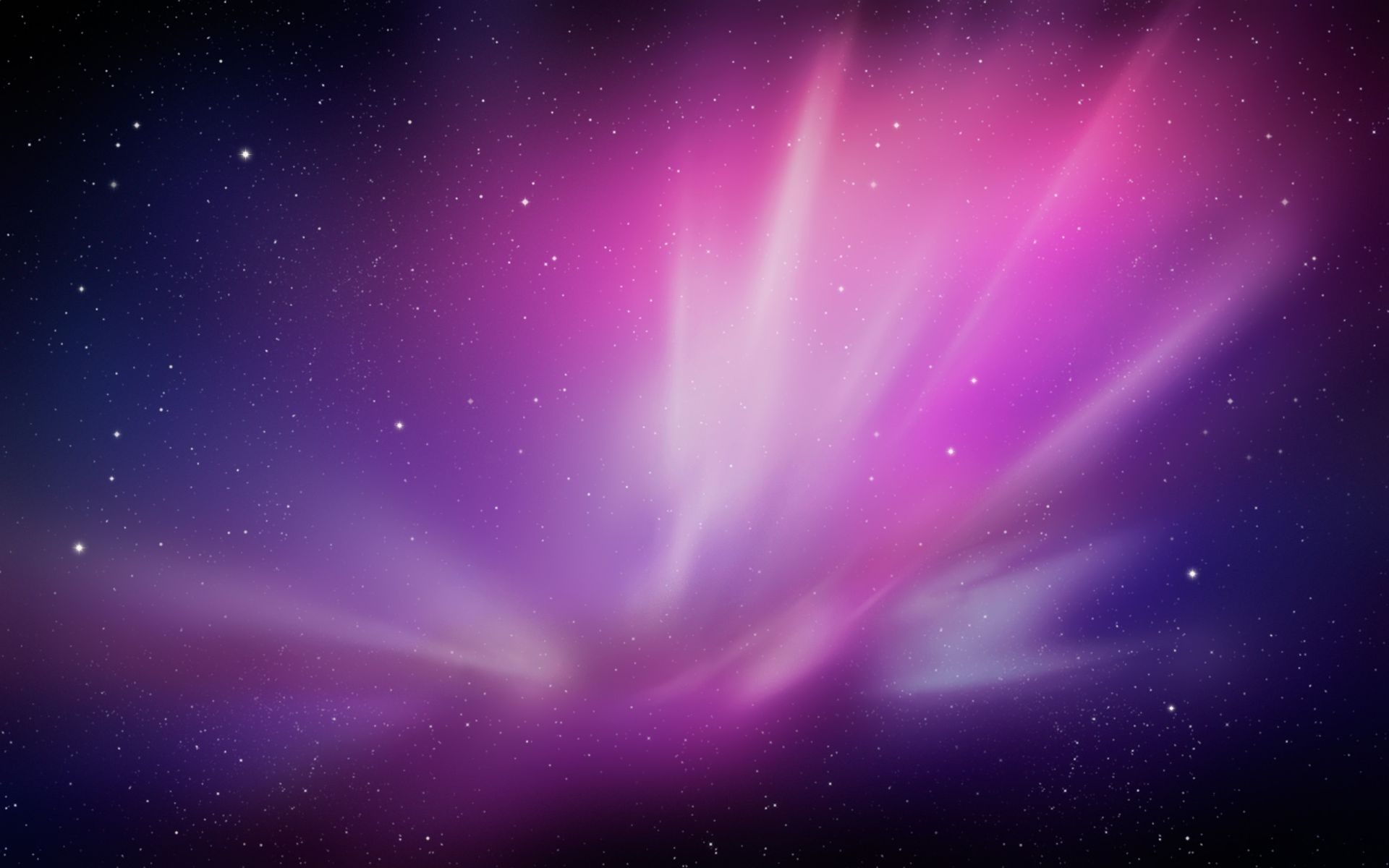 Концептуальный подход в профилактике, реализуемый в образовательной среде учреждений образования Российской Федерации
Организация профилактики в образовательной среде в Российской Федерации опирается на «Концепцию профилактики употребления психоактивных веществ в образовательной среде» (Утверждена Министерством образования и науки Российской Федерации 05 сентября    2011 г., Рекомендована Государственным антинаркотическим комитетом (протокол №13 от 28 сентября 2011 г.)  
      В этой связи определяются задачи, технологии, принципы и методы (виды профилактических программ) профилактической деятельности.
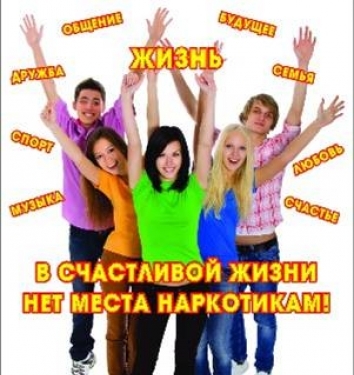 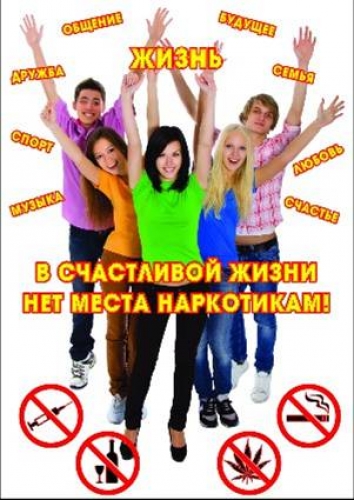 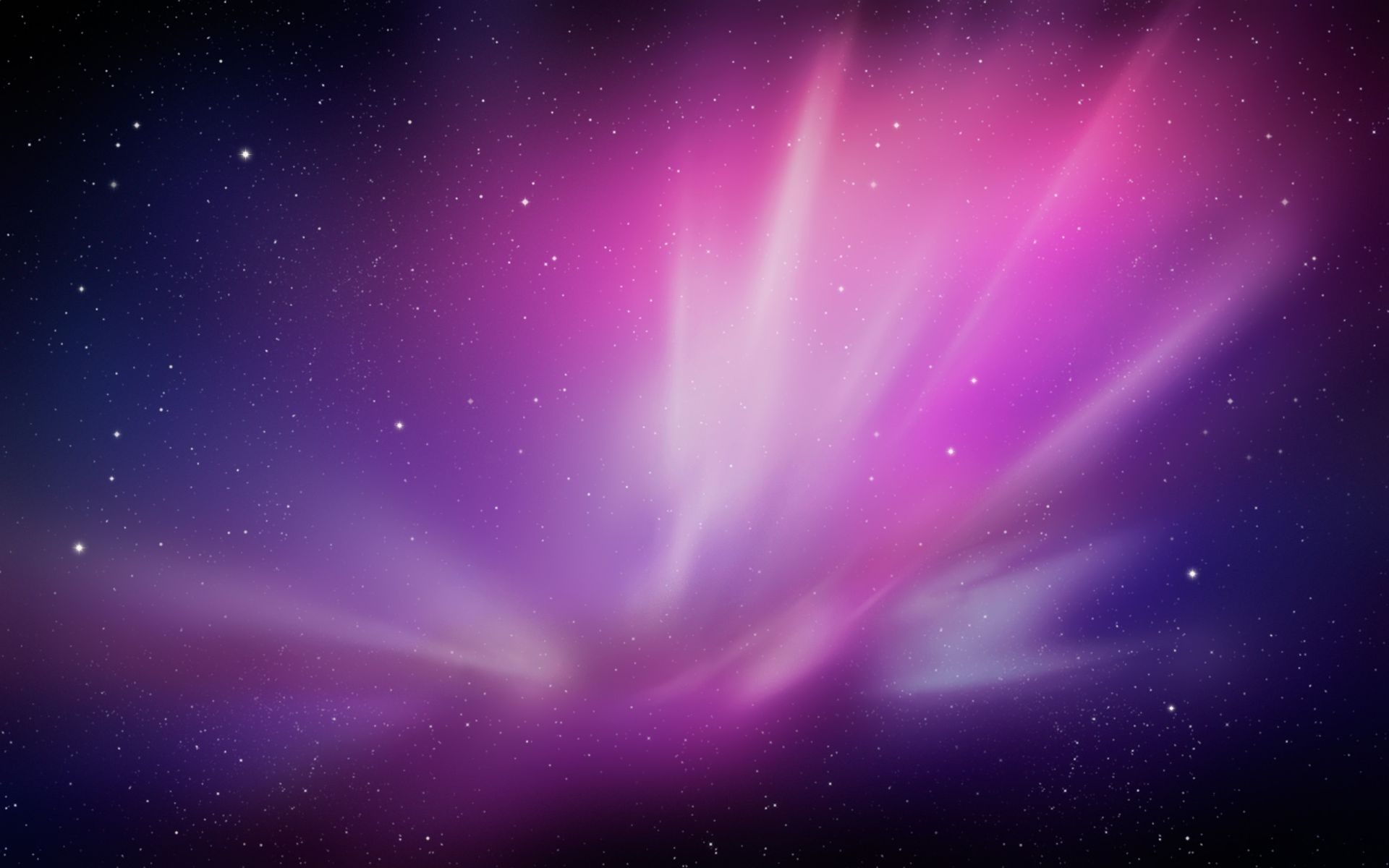 Задачи профилактической деятельности:
1. Формирование мотивации на эффективное социально-психологическое и физическое развитие.  
     Исследователями  установлено,  что формирование  у  человека  позитивного  отношения  к  окружающему миру, желания вести здоровый образ жизни  более эффективно, чем запугивание последствиями злоупотребления психоактивными веществами.
2. Развитие  протективных (защитных)  факторов  здорового  и  социально-эффективного  поведения,  личностно-средовых ресурсов и поведенческих стратегий у всех категорий населения.  
     Люди,  эффективно  использующие  поведенческие  стратегии,  имеющие  развитые  физические,  психические, личностные ресурсы и социально-поддерживающее окружение,  оказываются более защищенными перед лицом стрессовых факторов. У них уменьшается вероятность формирования зависимости от наркотиков.
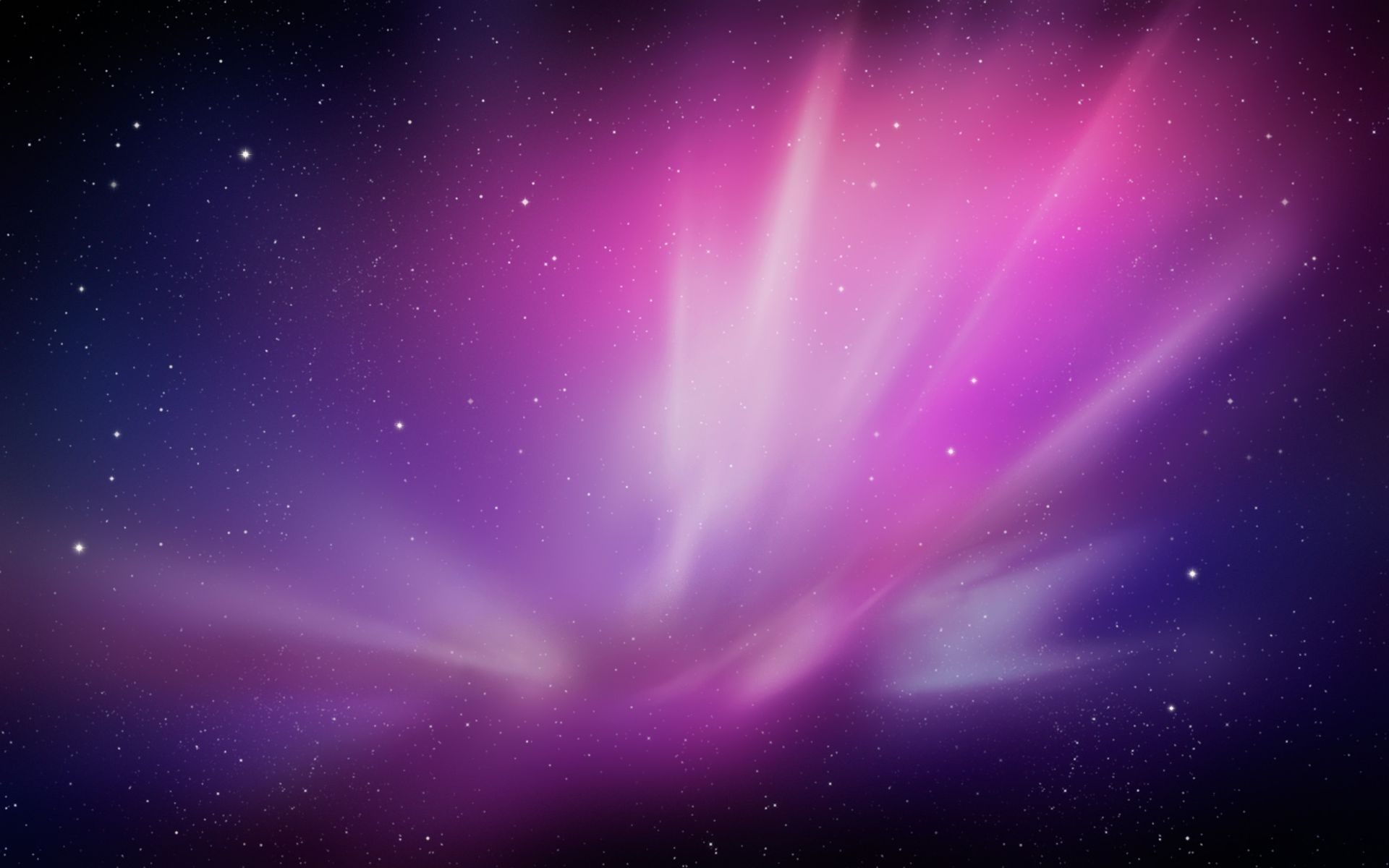 3. Формирование мотивации на социально-поддерживающее поведение. 
     У  каждого  человека  должна  быть  возможность  поделиться  своими  бедами,  печалями  или  радостями, ощутить  поддержку “значимого  другого”. Такая  возможность  есть не  у  всех. Поэтому  важно научить  людей социально-поддерживающему поведению, мотивировать их на оказание помощи родным и близким, активизировать их ресурсы для поиска поддержки в случае необходимости. Люди, у которых сформирована сеть социальной поддержки (семья, друзья, значимые другие),  легче справляются с проблемами, могут более эффективно преодолевать стрессы без употребления наркотиков.
4. Формирование мотивации на изменение дезадаптивных форм поведения. 
     Подобная работа проводится с представителями групп риска,  а  также  членами  их  семей.  Для  того  чтобы  люди  захотели   изменить  свое  поведение,  необходимо сформировать у них активное желание, решимость и готовность – то есть мотивацию на изменение. Решать эту задачу помогают краткосрочные и длительные профилактические мотивационные тренинги.
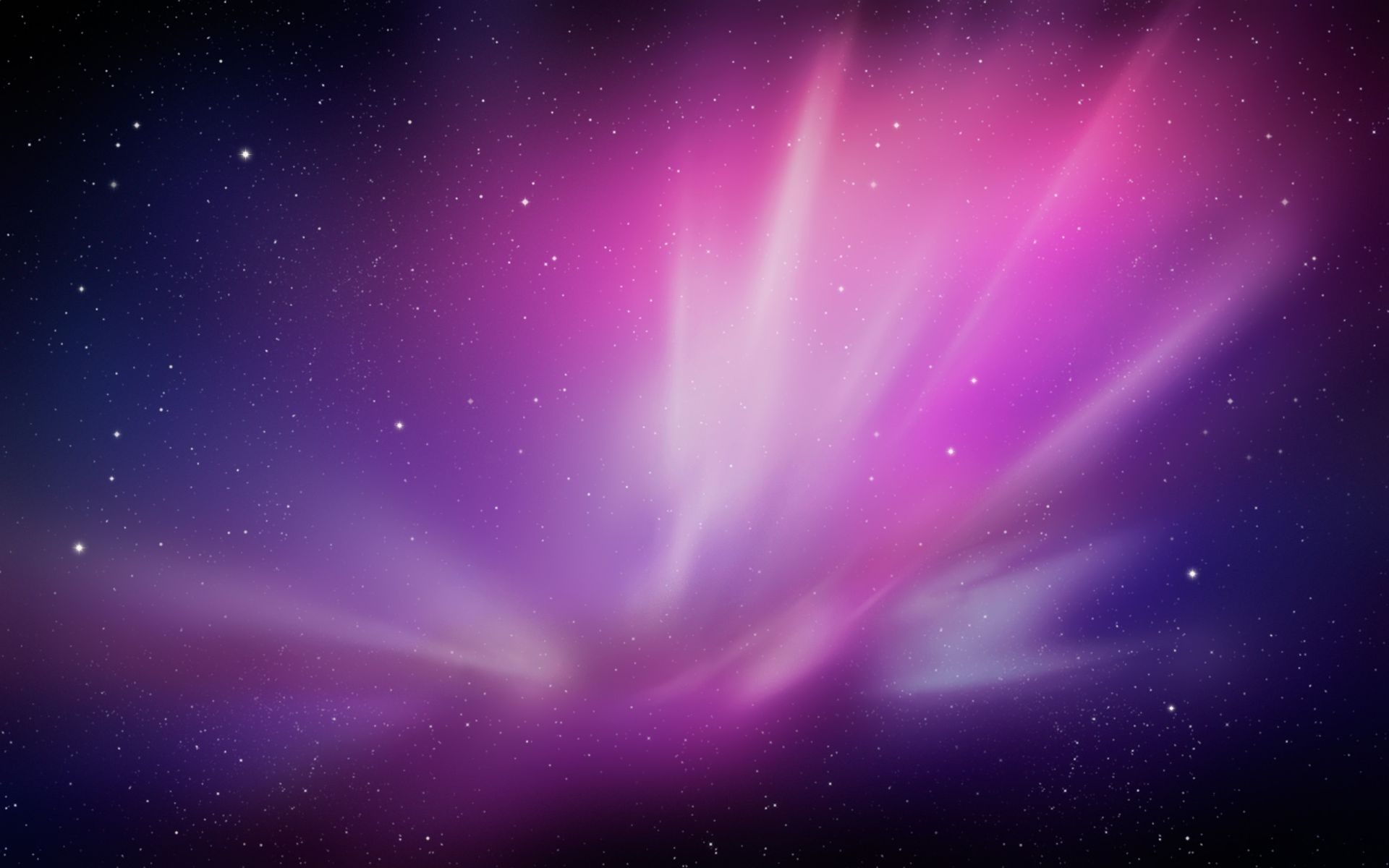 5. Формирование  знаний  и  навыков  в  области  противодействия  употреблению  наркотиков  у  детей, родителей и педагогов, в организованных и неорганизованных группах населения.  
     Информирование людей  о действиях и последствиях  злоупотребления психоактивными веществами, о формах избегания ситуаций соприкосновения с наркотиками и отказа от их применения, вариантах поиска помощи в случаях возникновения проблем, связанных с ними, в сочетании с развитием ресурсов, стратегий и навыков  адаптивного поведения помогает формированию жизненного стиля, ведущего к здоровью.
6. Формирование и развитие социально-поддерживающих сетей сверстников и взрослых.  
     Любой человек должен иметь возможность получить помощь социально-поддерживающего окружения. Поэтому,  если  он  одинок  и  у  него  нет  естественного  социально  поддерживающего  окружения,  необходимо  создание структур, которые могут оказывать поддержку. Для этого необходима подготовка  субспециалистов, волонтеров - сверстников и взрослых, имеющих навыки социально-поддерживающего и адаптивного поведения.
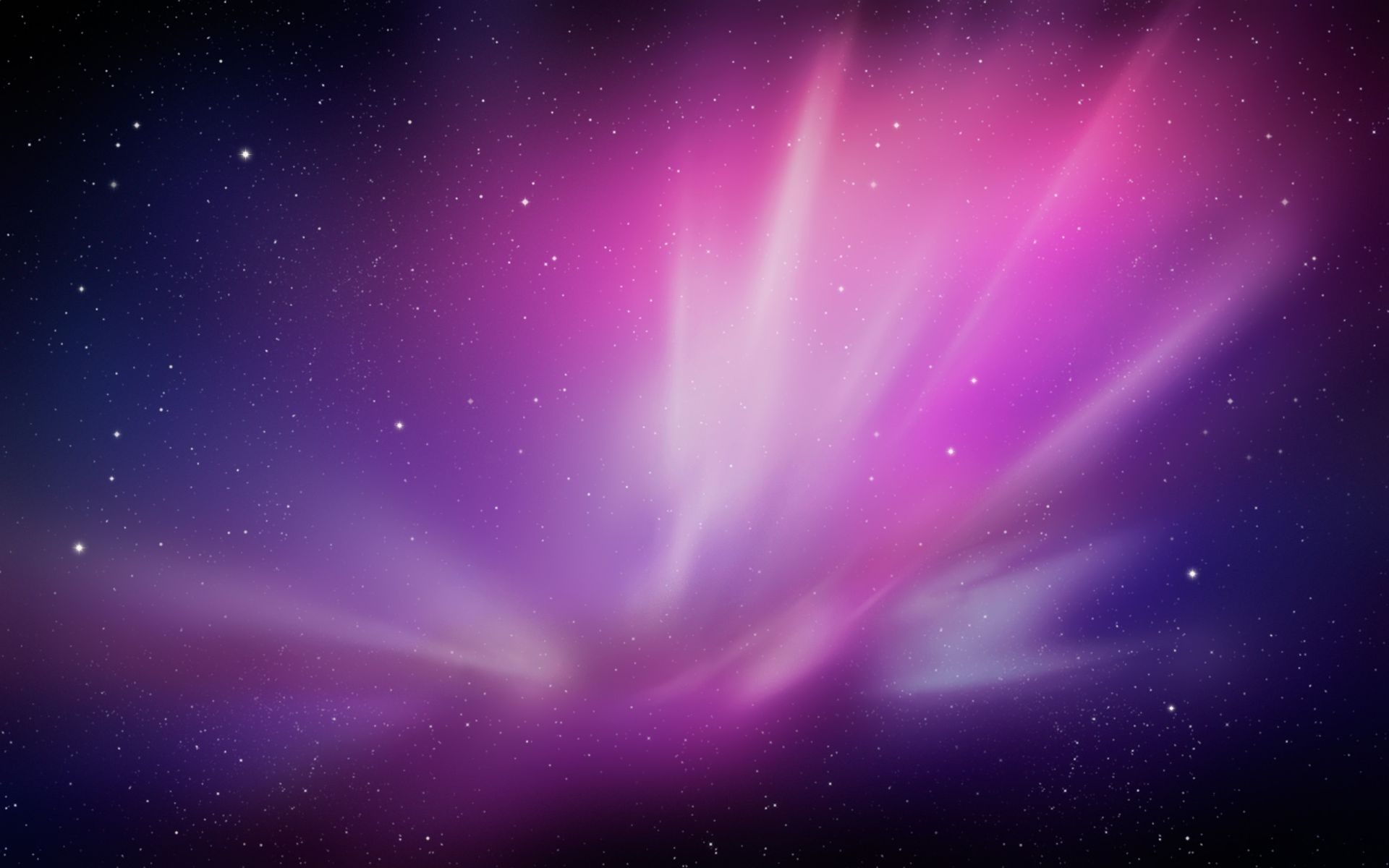 Технологии первичной профилактики
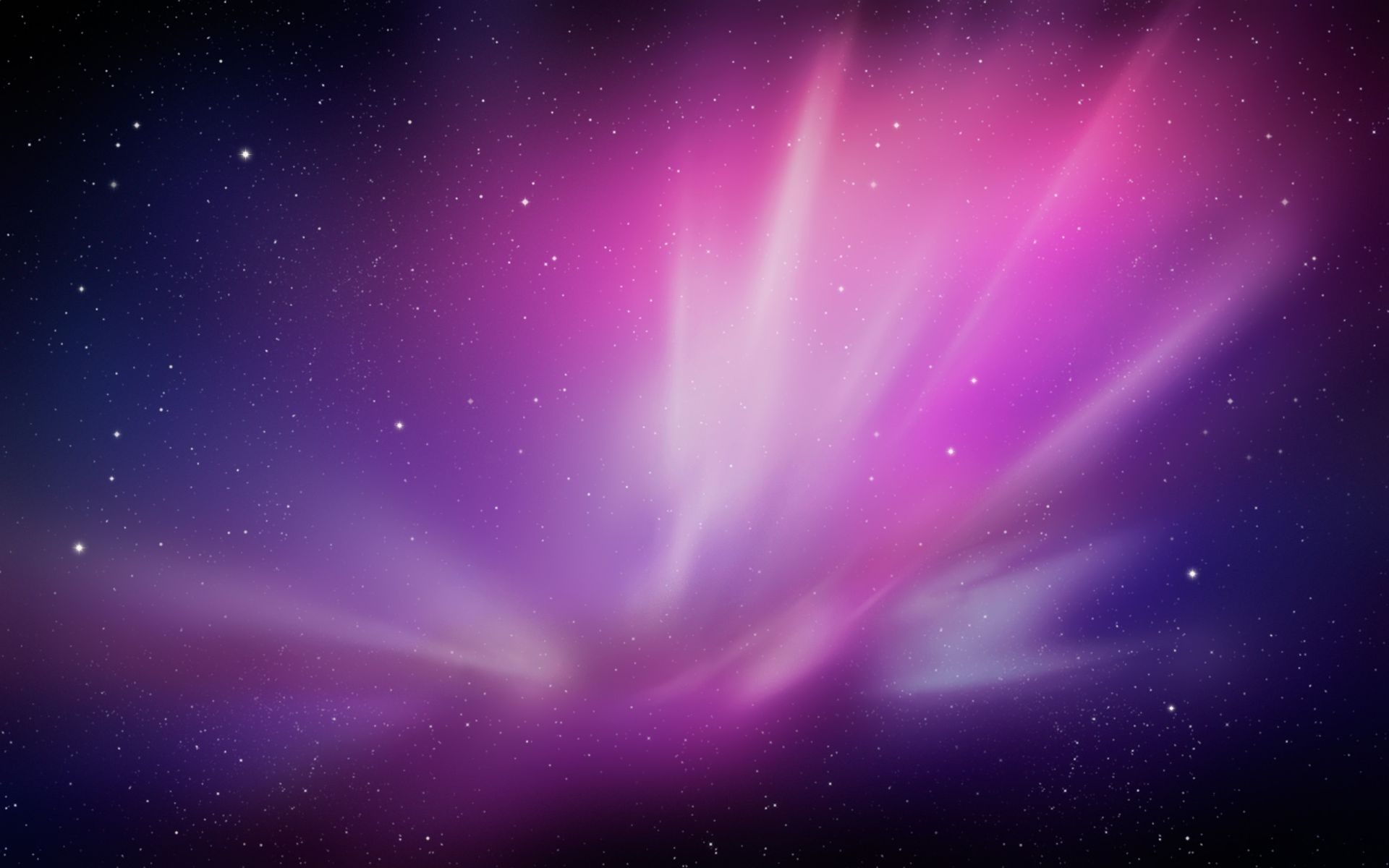 Принципы построения профилактических программ:
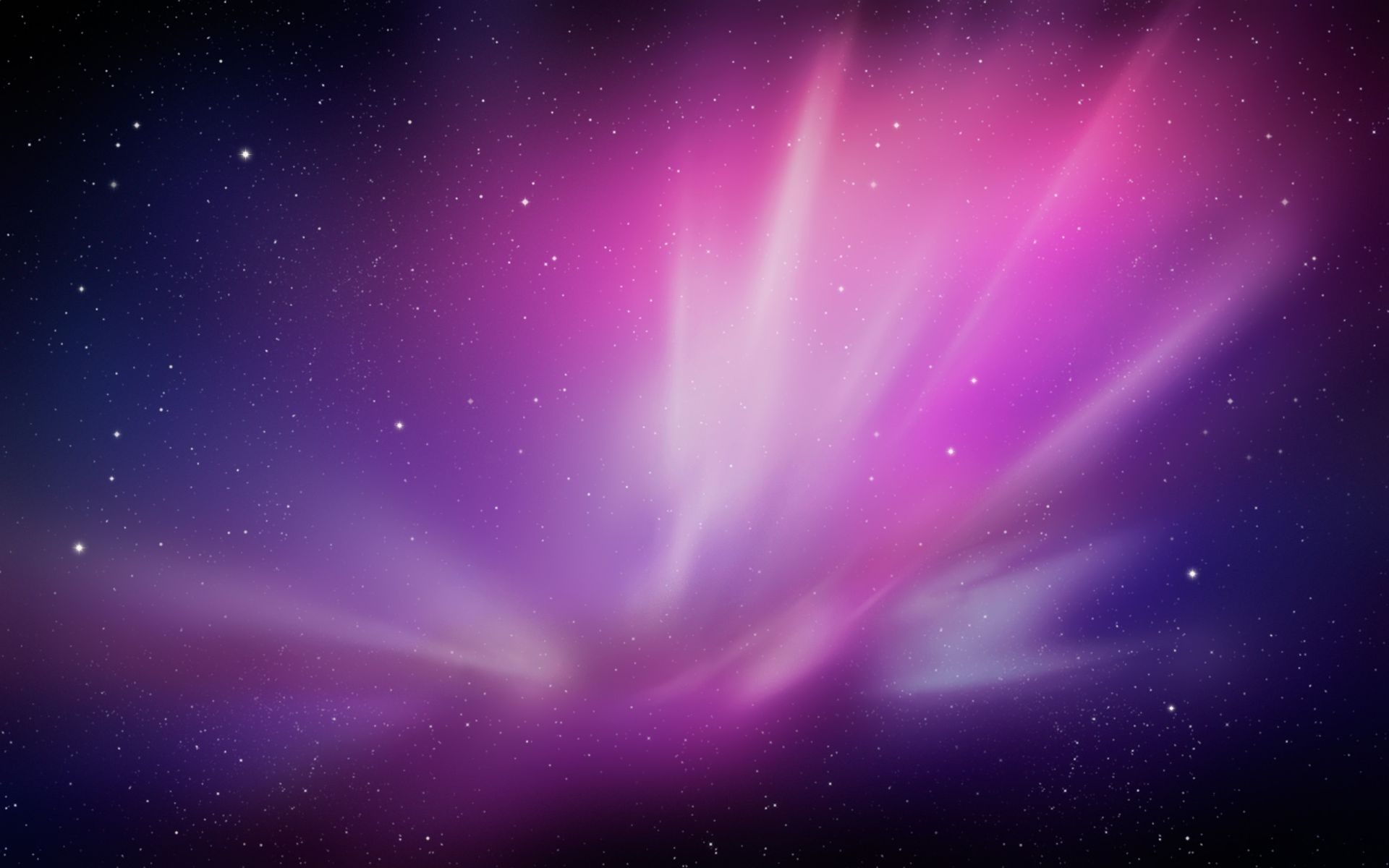 Виды профилактических программ:
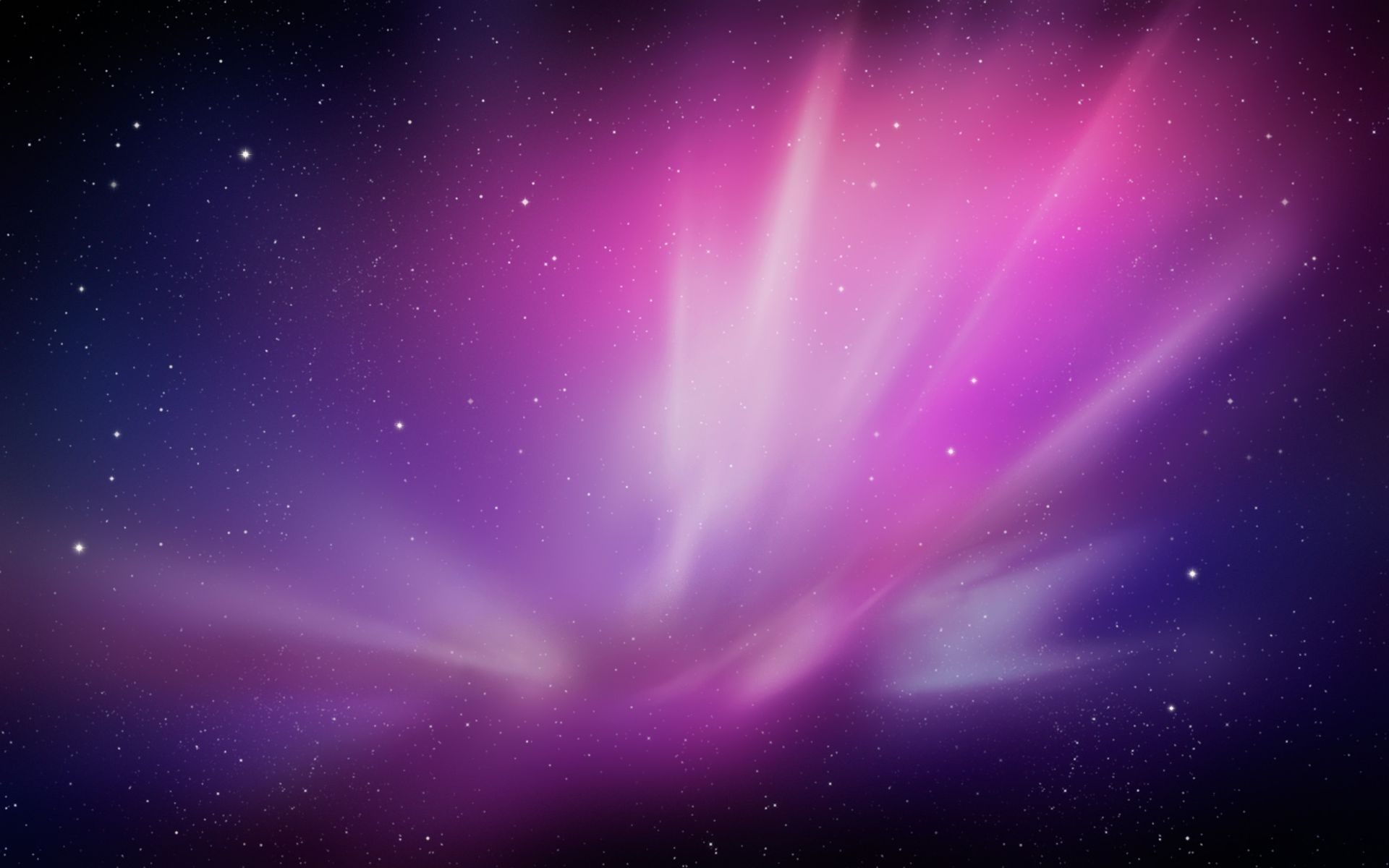 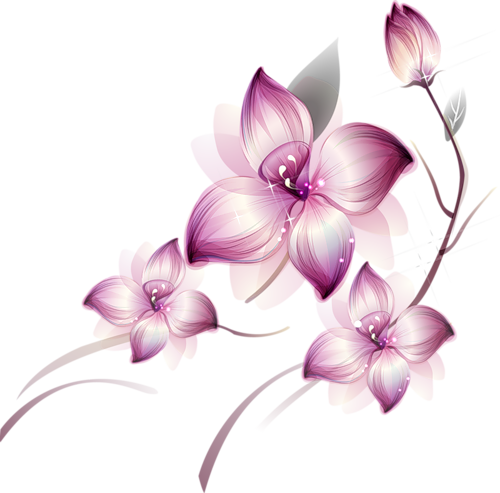 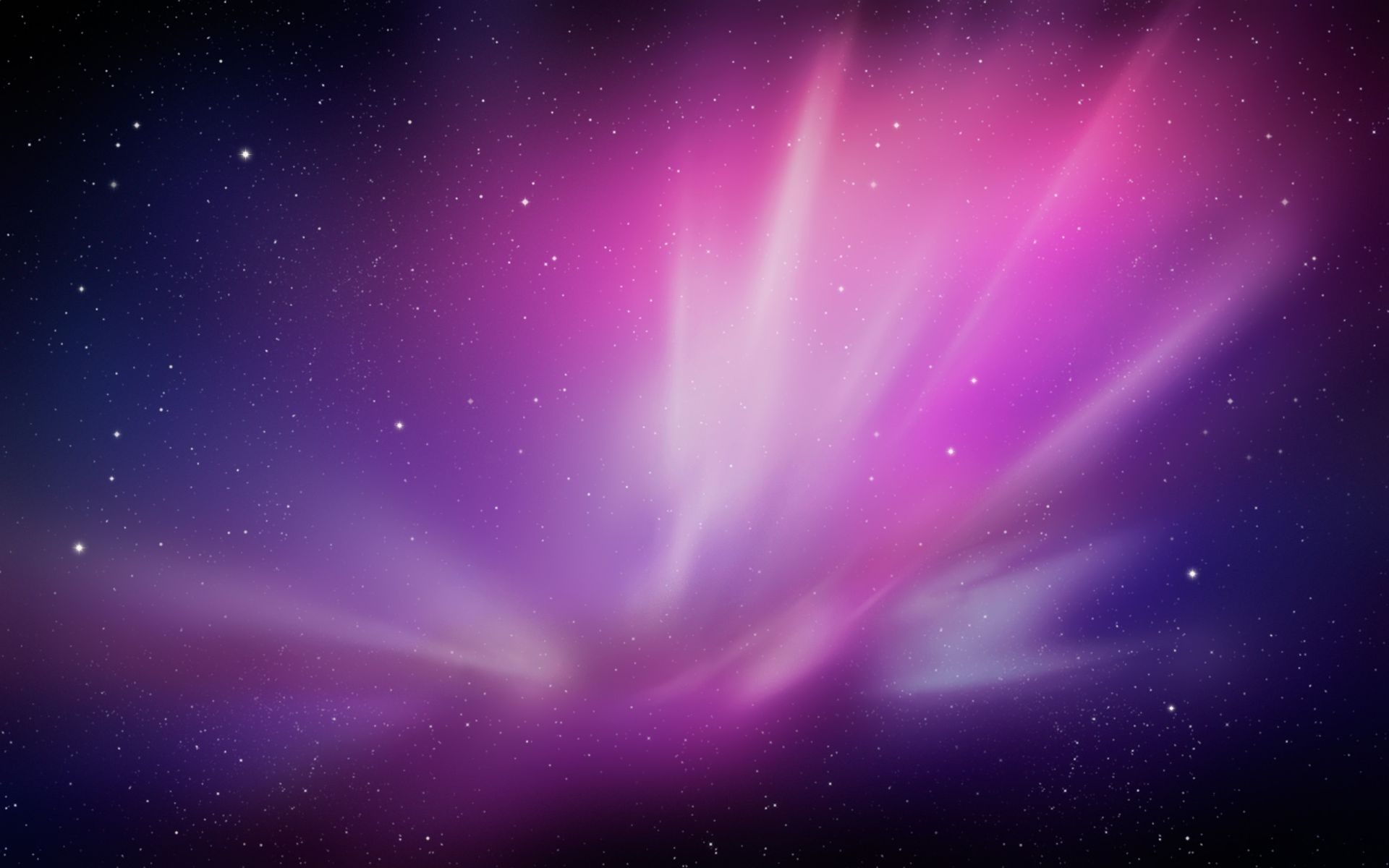 Современная модель профилактики наркомании строится на понимании того, что подрастающее поколение  не  приспособлено  к  современным  условиям  постоянно меняющейся  стрессогенной  социальной  действительности, что взрослые люди, не имея определенных знаний и навыков, не в состоянии обучить подростков тем поведенческим моделям, которые понадобятся в жизни. Поэтому населением  часто выбираются саморазрушающие пути совладания со стрессом – употребление алкоголя, наркотиков, других психоактивных веществ. В связи с этим наиболее эффективным способом профилактической активности является путь формирования стрессоустойчивого жизненного стиля.
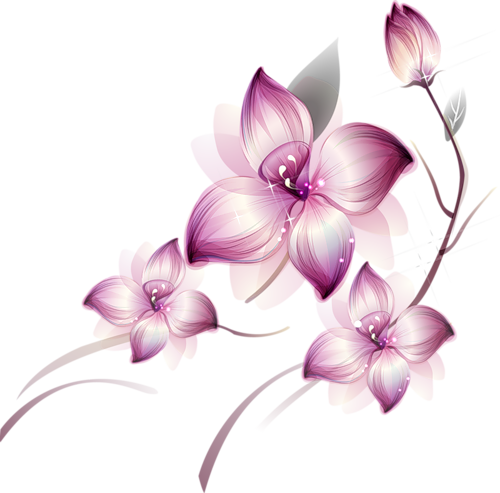 СПАСИБО ЗА ВНИМАНИЕ